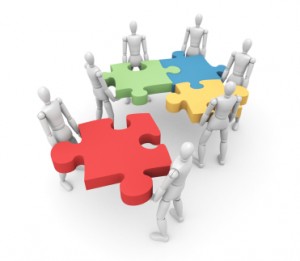 Г.А. Мкртычян, доктор психол. наук, профессор кафедры организационной психологии
Е.Е. Войлокова, кандидат психол. наук, доцент кафедры организационной психологии
 НИУ ВШЭ – Нижний Новгород
Причины сопротивления организационным изменениям и способы его преодоления в деятельности HR – менеджера
Исследование выполняется  при поддержке программы «Научный фонд НИУ ВШЭ»,  проект №13 – 05 – 0030 «Сопротивление организационным изменениям и способы его преодоления в деятельности HR – менеджера»
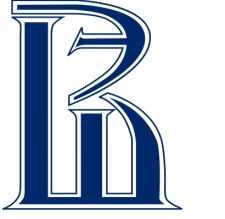 Постановка проблемы
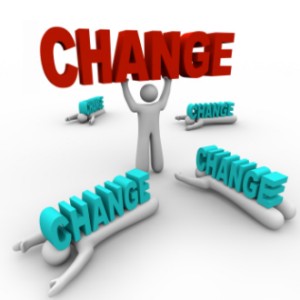 Существует ряд причин неудачного внедрения организационных изменений, одной из которых является сопротивление персонала организационным изменениям
2
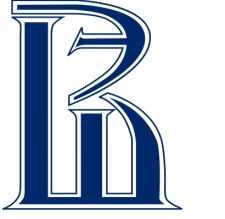 Постановка проблемы
Сопротивление – это …
Таким образом, сопротивление изменениям – это комплексный феномен, включающий в себя как психологические механизмы и обусловленность, так и поведенческие признаки, определяющие направленность сопротивлений.
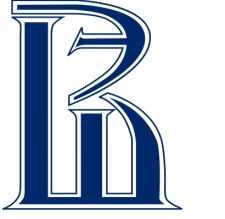 Постановка проблемы
Изучение сопротивления организационным изменениям включает в себя  три уровня анализа:
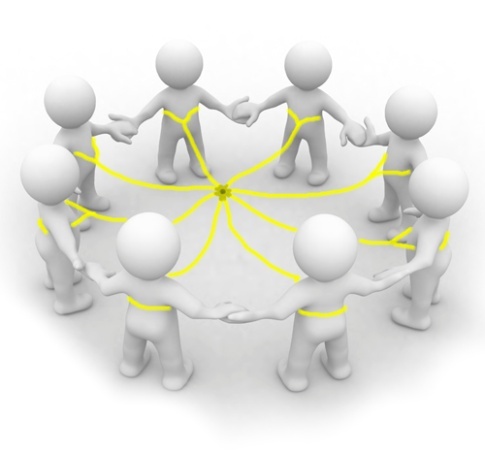 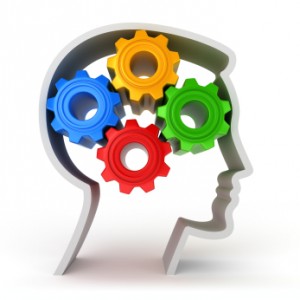 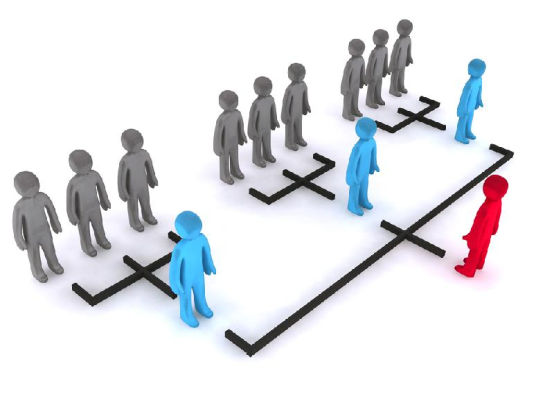 Постановка проблемы
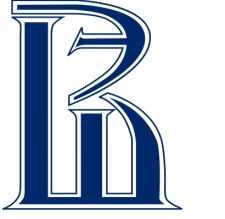 В концепции Дэйва Ульриха одной из основных профессиональных ролей современного HR-менеджера выступает роль "агента перемен", т.е. функция управления преобразованиями в организации.
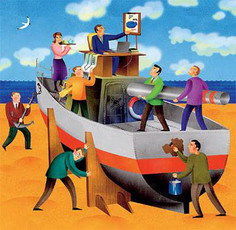 Цель исследования
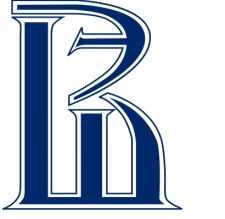 Исследовать индивидуальные, групповые и организационные причины сопротивления организационным изменениям и способы его преодоления в деятельности HR - менеджера
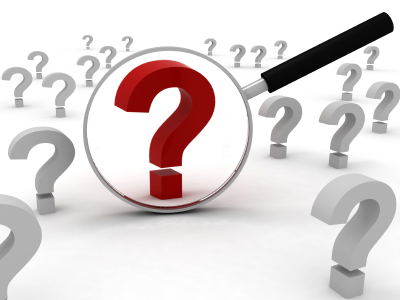 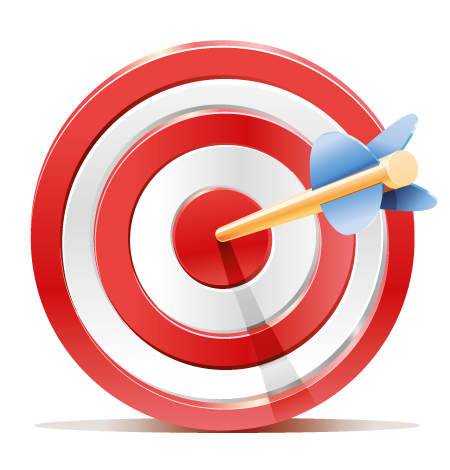 Выборка
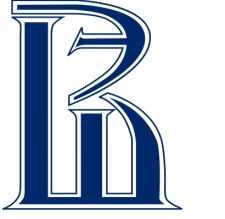 30 HR-менеджеров и руководителей отделов, имеющих опыт работы с сопротивлением персонала организационным изменениям
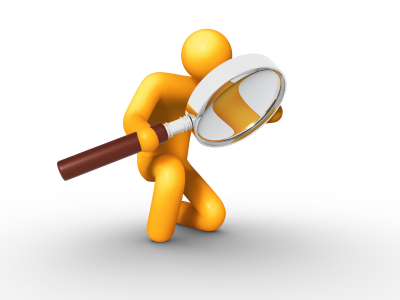 7
Выборка
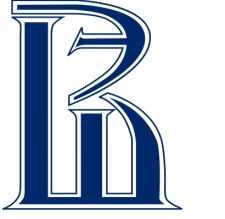 Сферы бизнеса компаний:
телекоммуникации (МТС, Мегафон, Ростелеком); 
инжиниринг (Атомэнергопроект,  НИАЭП, Гринатом), 
страхование (Росгосстрах, Альфастрахование, «Орбайте»),  
промышленное пр-во и транспорт (ГАЗ, Гидротермаль, УК ОБФ, РЖД); 
продажа автомобилей (АГАТ, «Автомобили Баварии», Плаза),
производство продуктов питания (НМЖК, Сладкая жизнь, Coca-Cola), 
банковская деятельность (Сбербанк, Росбанк, МДМ банк), 
фармацевтика  (Штада, Нижфарм), 
HORECA (ГК ПИР, Love Food , X5 retail group); 
услуги (Word Class, Tom Hunt, Adecco) и др.
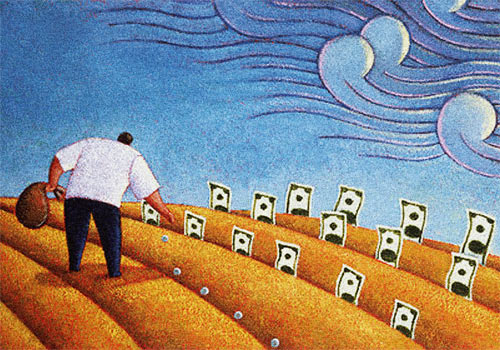 8
Опросник
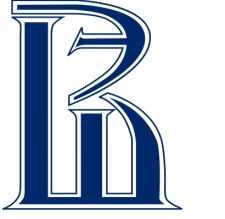 22 вопроса, разбитые на  4 блока
Характеристики компании:  название, направление деятельности,  возраст, численность персонала,  масштаб, стадия развития, структура и тип организационной культуры
Организационные изменения, проводимые в компании
Основные индивидуальные, групповые и 
организационные причины  сопротивления  изменениям
Методы преодоления сопротивления персонала изменениям на индивидуальном, групповом и организационном уровне анализа и роли 
HR - менеджеров в  решении этой проблемы
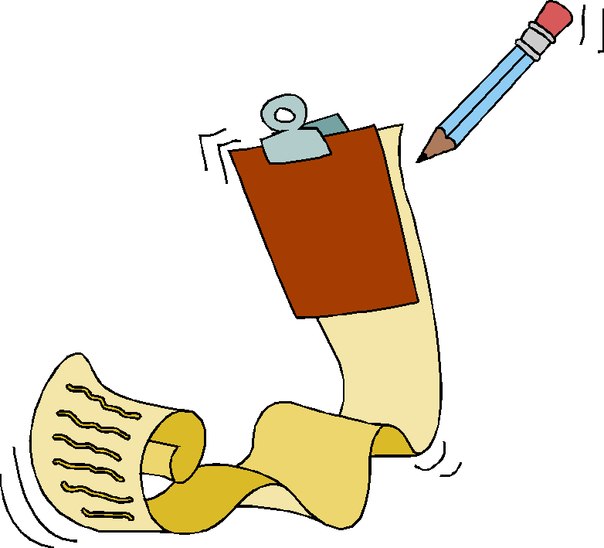 9
Результаты исследования
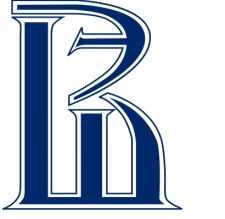 80% - изменения в структуре компании
67% - внедрение новых технологий 
60% - создание нового направления деятельности
60% - нововведение в системе материального стимулирования 
50% - изменение в культуре и стиле управления 
43% - изменения в кадровой политике
Результаты исследования
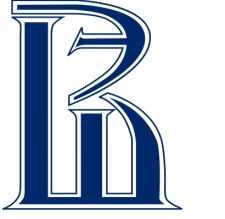 Наиболее значимые для компаний изменения по оценкам HR-менеджеров:
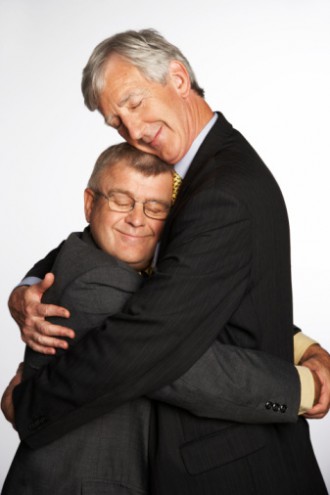 внедрение новых технологий работы
создание новых направлений деятельности
изменения в стиле управления и корпоративной культуре
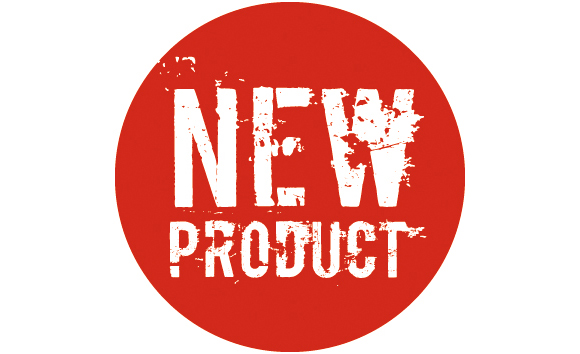 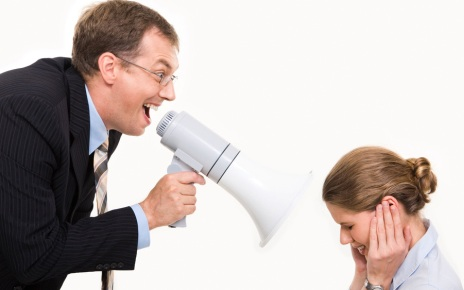 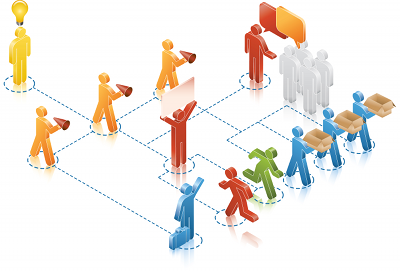 Результаты исследования
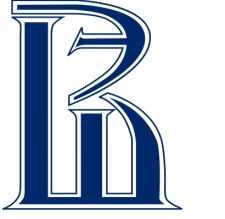 Общая интенсивность сопротивления сотрудников организационным изменениям
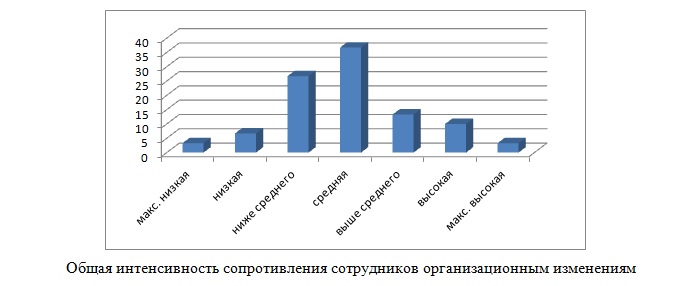 Результаты исследования
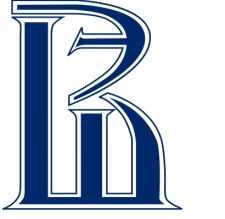 Ранжирование индивидуальных, групповых и организационных причин по степени их значимости
Степень влияния индивидуальных причин на сопротивления организационным изменениям
14
Степень влияния групповых причин на сопротивления организационным изменениям
15
Степень влияния организационных причин на сопротивления организационным изменениям
16
Результаты исследования
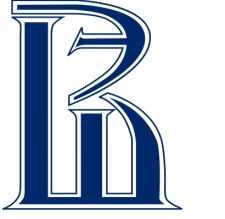 Степень влияния различных причин на сопротивление организационным изменениям
Результаты исследования
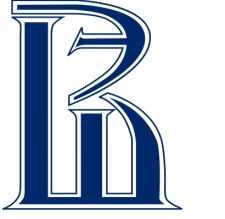 Наиболее значимые причины сопротивления организационным изменениям
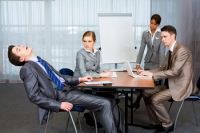 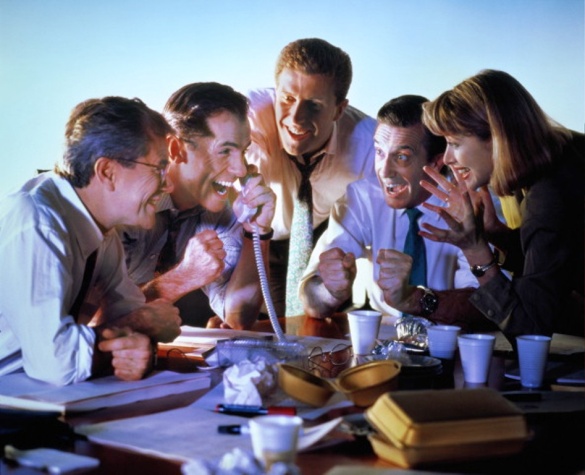 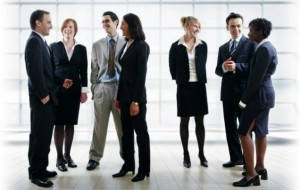 Результаты исследования
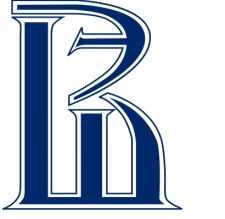 Задачи, которые выполняют HR менеджеры
19
Результаты исследования
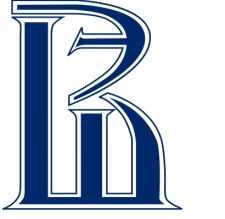 Методы, используемые при преодолении сопротивления организационным изменениям
Результаты исследования
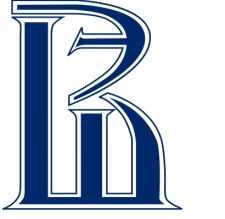 Роль  HR - менеджера в преодолении сопротивления организационным изменениям
СПАСИБО ЗА ВНИМАНИЕ!
22